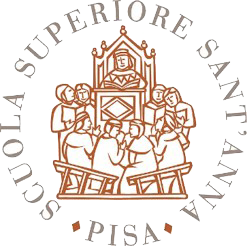 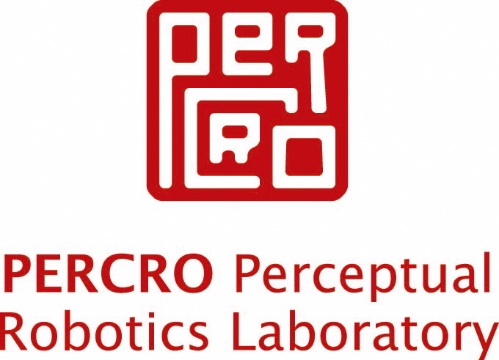 From zero to hero
How to prototype in less than a Jam time!
Speaker: Riccardo Galdieri
[Speaker Notes: If I am too serious you all fall asleep
Science is fun, why make it sound boring?]
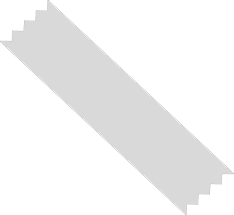 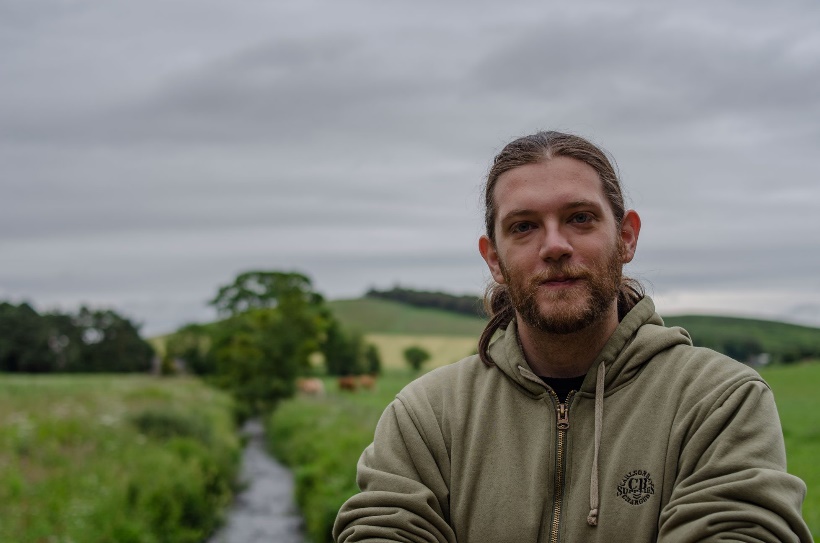 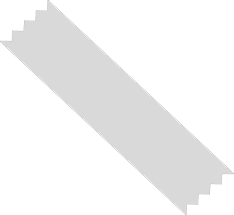 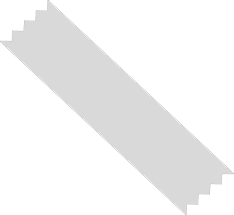 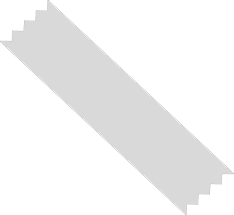 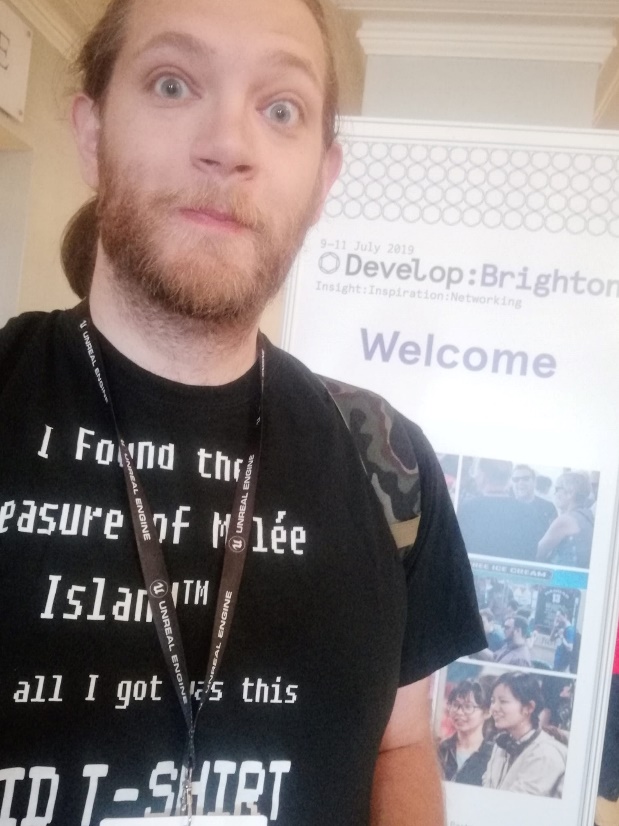 Who am I?
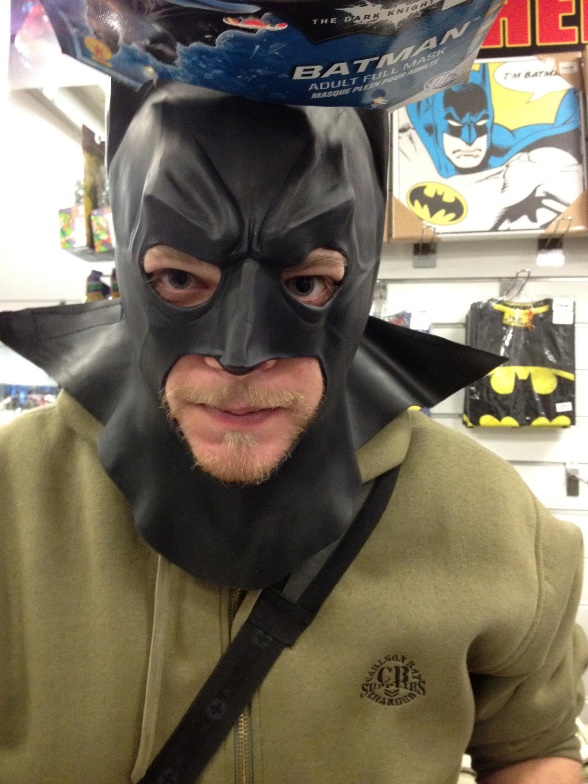 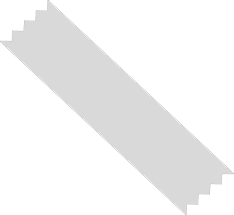 About me
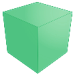 3rd year PhD Student in Emerging Digital Technologies at Scuola Superiore Sant’Anna (Pisa, Italy) – Visiting Staff at BUas (Before the world almost ended)

Currently working on understanding how players interact with virtual environments. This means we’re trying  to catalogue:
Players’ subconscious behaviours 
Previous knowledge influence
Importance of environmental factors and UI
Players’ relationship with controllers
How people with disability understand virtual worlds
3
About me
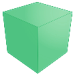 Bachelor Degree in Digital Humanities
Thesis on using Markov Chains to perform authorship attribution on fictional characters

Master Degree in Digital Humanities 
Thesis on developing tools to improve museum exhibitions design (huge disappointment)

Study abroad experiences:
King’s College London (2012-2013)
National Taiwan University (2014-2015)
4
About me
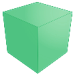 VR «expert» (or whatever that means)









Other research interests: Human-computer interaction, interaction metaphors in immersive virtual environments (VR), digital cultural heritage
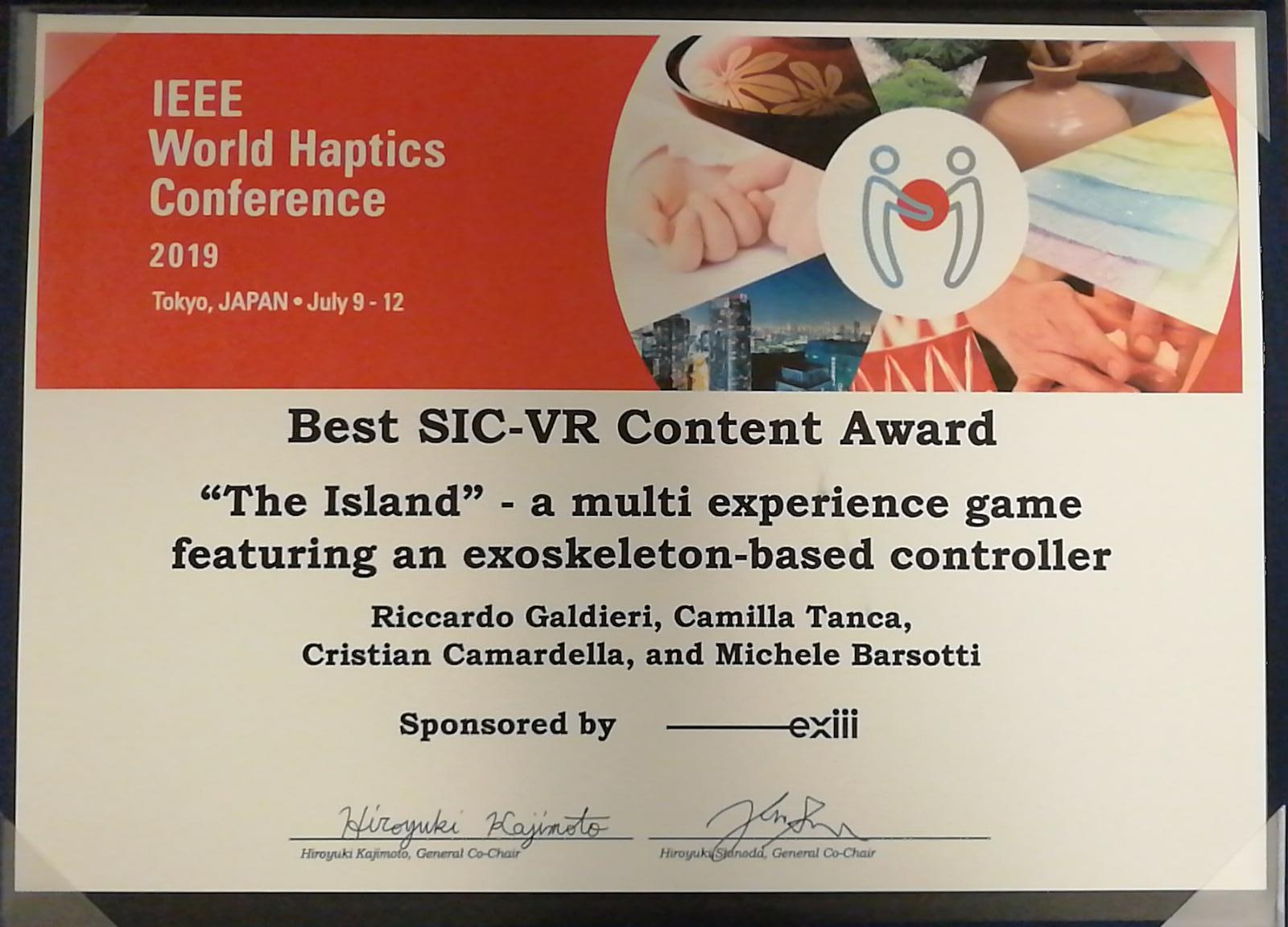 5
About me
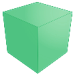 Experienced Jam Veteran, Mongol Rally Veteran, former semi-pro fighter
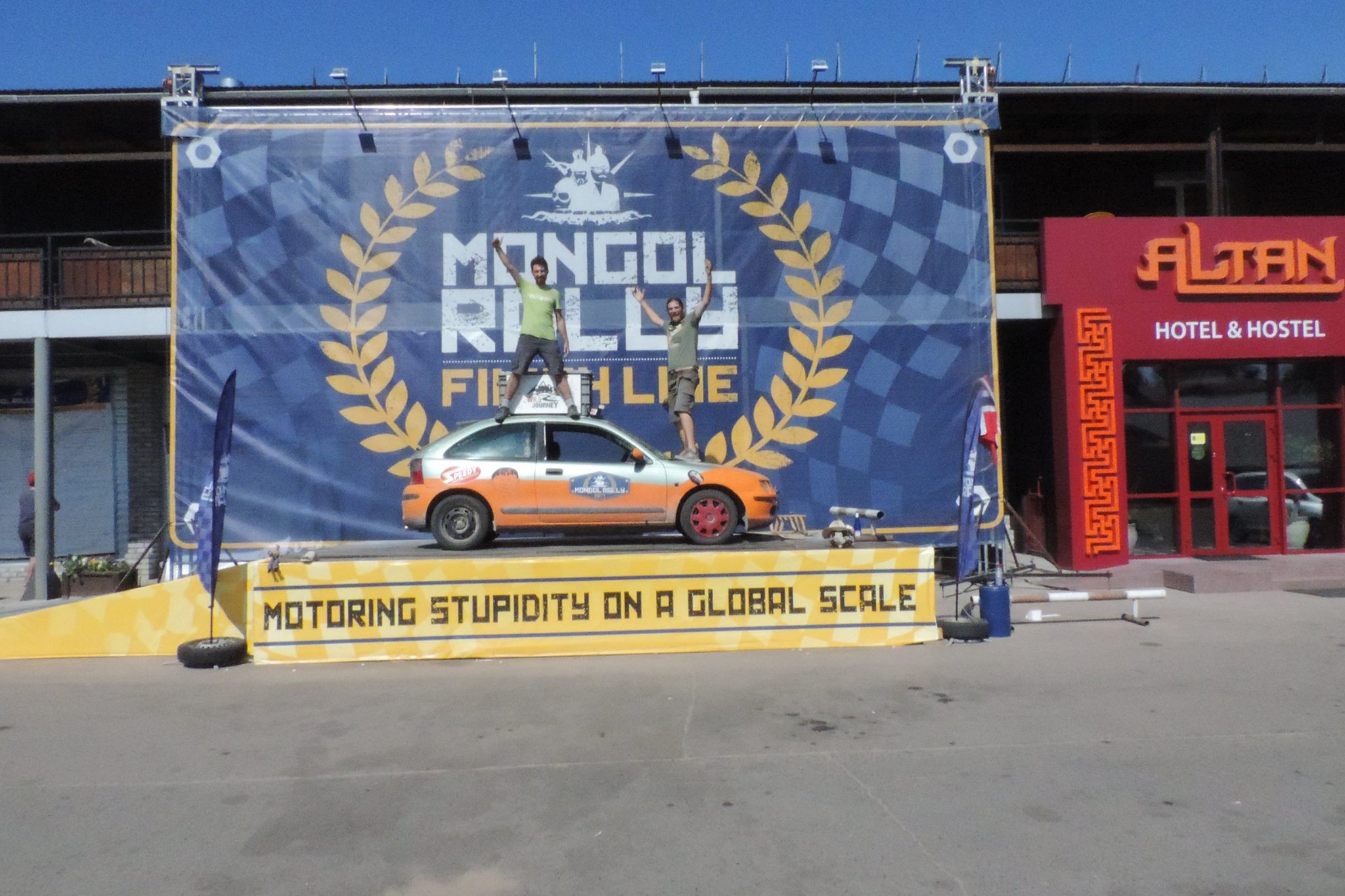 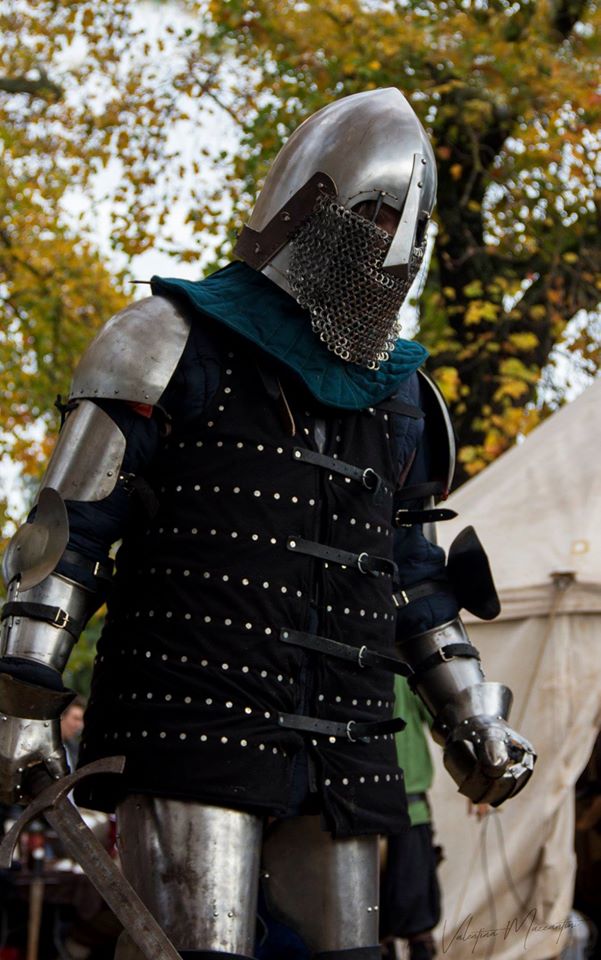 6
[Speaker Notes: Matt Might is Professor of Internal Medicine and Computer Science


http://matt.might.net/articles/how-to-apply-and-get-in-to-graduate-school-in-science-mathematics-engineering-or-computer-science/]
On today’s menu
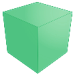 Appetizers: 
What is a game Jam

First course: 
What is a Game Jam (and what isn’t)
Why you should attend a Game Jam

Second course:
Practical suggestions
Do’s and Don’t’s

Cake!
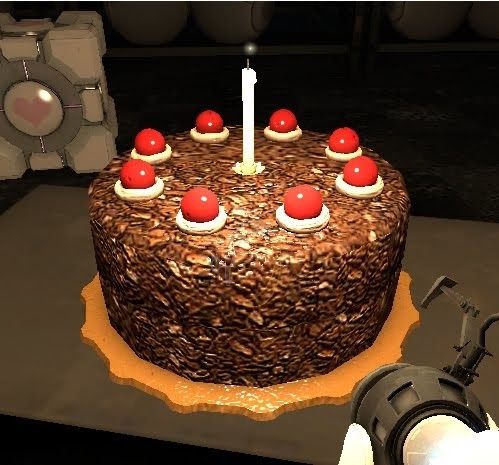 7
How to take this webinar
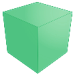 I am not a professor. Please, PLEASE, feel free to interact with me and ask any question, I’m here to share my experience, not to cast universal truths

There are some useful links in the notes attached to this presentation, I’ll make sure they’ll be shared with you!

The slides will be available at some point on my website
riccardogaldieri.com/teaching

If you feel like reaching me out for any reason, drop me a message!
 riccardo.galdieri@santannapisa.it
8
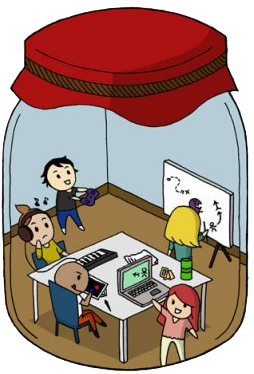 What is a Game Jam?
What is a Game Jam
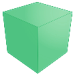 “A Game Jam is an event where the attenders have to build a game in a fixed amount of time”

It takes its name from Jam sessions, popular music events where musicians get together to play without any previous plan
During a game jam, you shouldn’t have a plan either! 

The primary goal of any jam is to be creative, together
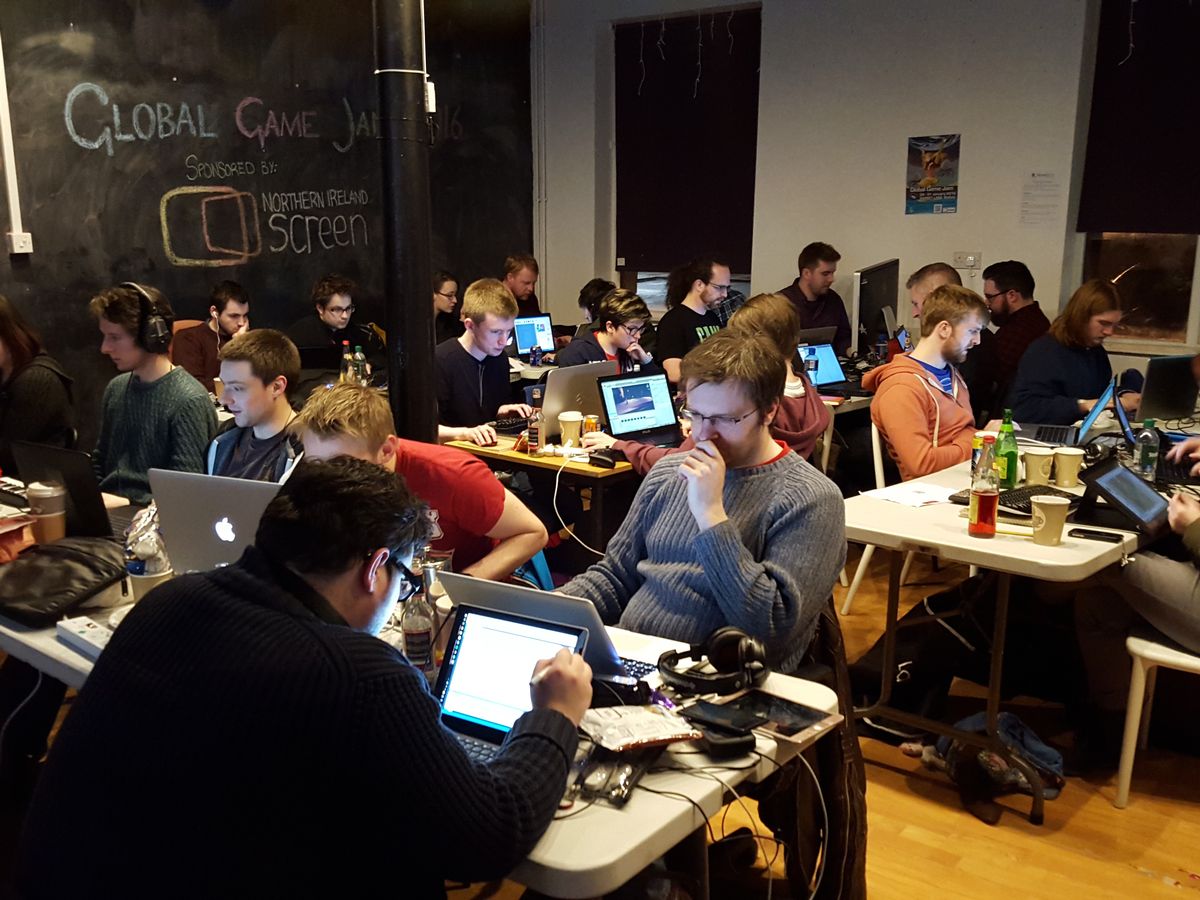 10
[Speaker Notes: Ask how many people have attended a jam before]
What can you make during a Jam
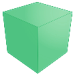 There is a misconception that Game Jams are about videogames, but that’s not true!
Even Wikipedia’s definition is wrong

Games can be of many types:
Board Games
Videogames (Apps/PC/VR/AR)
Social Games
Interactive stories
Hardware
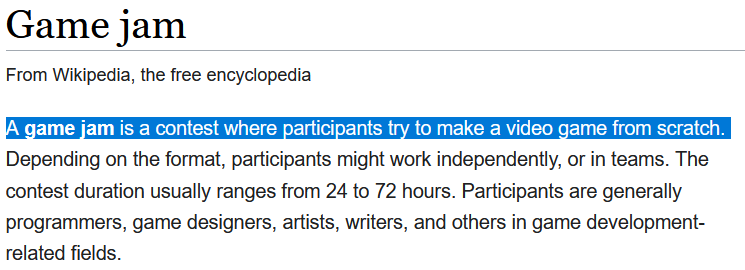 11
The theme
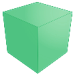 Game jams rotate around one theme, that can be either domain specific or generic
Automotive/industrialization/environment based jams
Game jams
Hackatons

Usually the main theme is known in advance when the jam is “themed”, or known before the jam starts

Themes should not be interpreted literal, they are more of a suggestion to help you be creative!
More about this later
12
What should you make during a jam
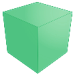 A Jam is the best place to get ideas

No one is expecting you to make a full product during the jam!

You will make a prototype, a proof of concept
Best case scenario you will develop this game further and create a real game
Worst case scenario you put yourself out of your comfort zone, learned something new, and had a lot of fun!

If your idea is valid, you will develop it AFTER the jam!
13
Most common Game Jams
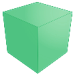 Global Game Jam
All over the world! Common theme revealed on the spot

Ludum Dare
2 times per year, theme revealed on the spot

Train Jam
52 hours, participants are stuck on a train from Chicago to San Francisco before the GDC

For you: Transylvania Game Jam!
14
Famous games coming from a jam
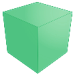 SUPERHOT (3+ Million $)

Surgeon Simulator (6+ Million $)

Keep Talking and Nobody Explodes (2+ Million $) 

And many others:
ONS (One Night Stand)
Celeste
AVGM (Abusive Video Game Manipulation)
Goat Simulator
Gods Will be Watching
15
Famous games coming from a jam
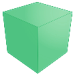 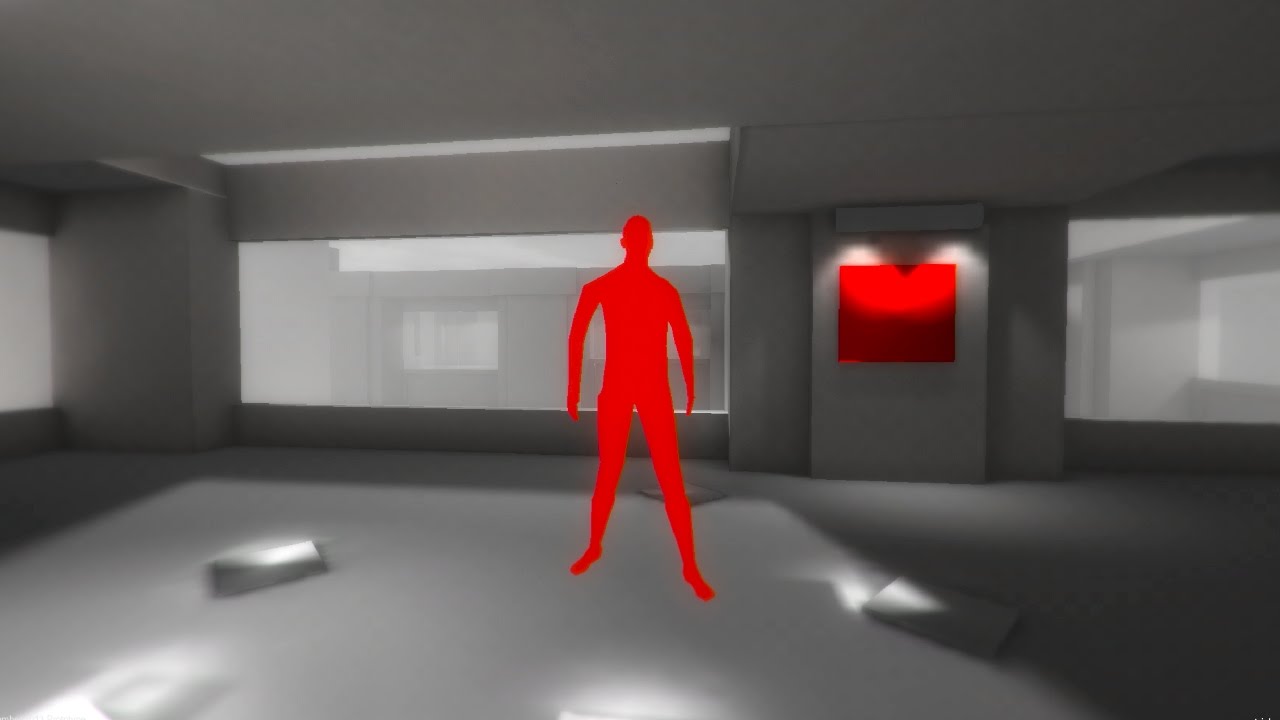 16
Famous games coming from a jam
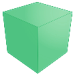 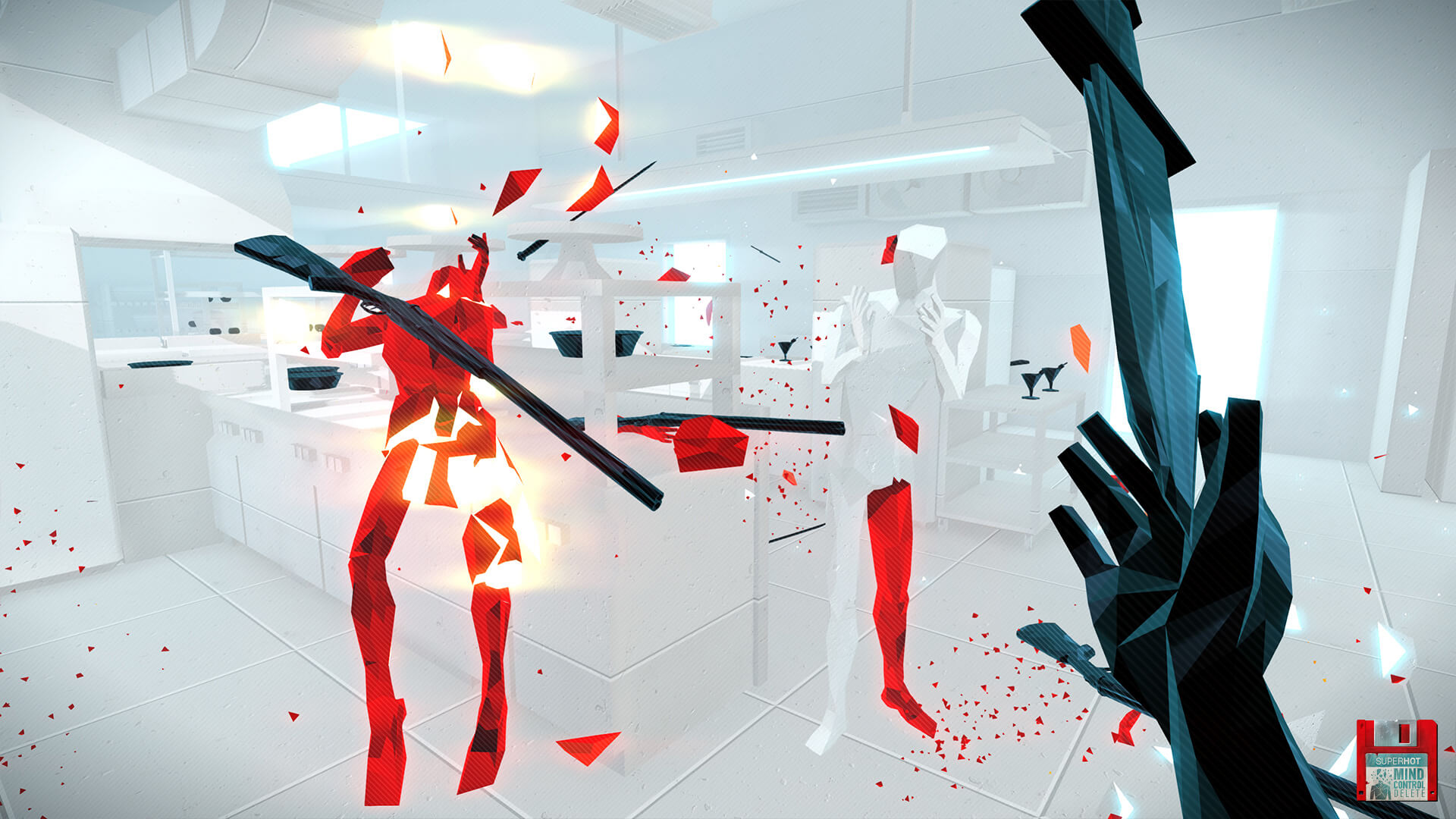 17
From Zero to Hero
The phases of the Jam
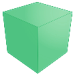 Game Jams can be divided into roughly 10 phases
Preparation and registration
Theme revelation
Team making
Logistics
Brainstorming
Eating/developing/sleeping/testing x3/4/5/6 times (development)
Share
Deployment
Celebration
Sleep
19
Phase 1 – Preparation and registration
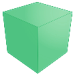 This phase starts DAYS before the jam, make sure to give yourself time to think about these things

Most jams have (free) tickets, make sure to reserve yours!
You will probably have to register on site as well, and hopefully receive some goodies!

You rarely know where you’ll jam from, make sure to have ALL the tools you need with you before getting there!
Do you have a laptop or a desktop? How are you going to connect  to the internet? Do you need some specific hardware with you? Do you have enough food/water? What about plug adapters? And a sleeping bag?
20
Phase 1 – Preparation and registration
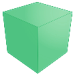 Make sure to have all the software/hardware with you!

Internet is a commodity during Jams, make sure to have basic software such as:
Blender/Maya
Unity/Unreal/GameMaker/RPGMaker
Photoshop/Gimp/CrazyBump/AwesomeBump
Marmoset/Substance Painter
GitHub/GitKraken

There is PLENTY of useful repos of data you can freely download prior to the jam 
Link on the last slide
21
[Speaker Notes: Go through some of these softwares]
Phase 2 – Theme revelation
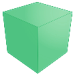 The revelation is one of the most anticipated moment of many Jams, embrace and enjoy it!

If the Jam is not bound to a physical location, it may be revealed at different times all over the world!
Make sure to respect all the rules you’re given!

A few (real) examples (From GGJ):
"As long as we have each other, we will never run out of problems", "Deception", "Extinction", “An image of "Ouroboros", “The Sound of a Heartbeat, "We don't see things as they are, we see them as we are", "What do we do now?", "Ritual", Waves", Transmission", “What home means to you", “Repair"
22
23
Phase 3 – Team making
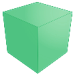 DO NOT MAKE A TEAM WITH PEOPLE YOU ALREADY WORK WITH!!!
24
Phase 3 – Team making
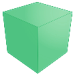 DO NOT MAKE A TEAM WITH PEOPLE YOU ALREADY WORK WITH!

Get to the venue in advance, get the chance to meet other people, be friendly and get to know everyone!

The team are VERY flexible, the fact that you are part of one group does not mean you can’t help another one!
(There are always too many programmers and not enough artists/musicians)



….why don’t you make random teams?
25
[Speaker Notes: If you have already a relationship with the people you’re working with, there’s a chance you already have shared thoughs. Brainstorming becomes harder, you don’t get out of your comfort zone]
Phase 4 – Logistics
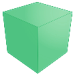 Do not underestimate the power of logistics!

Depending on the venue, there may be very few seats, not enough plugs, not enough tables, no internet, and any other problem you may (not) think of!

Be smart, and plan in advance!
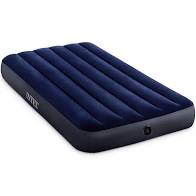 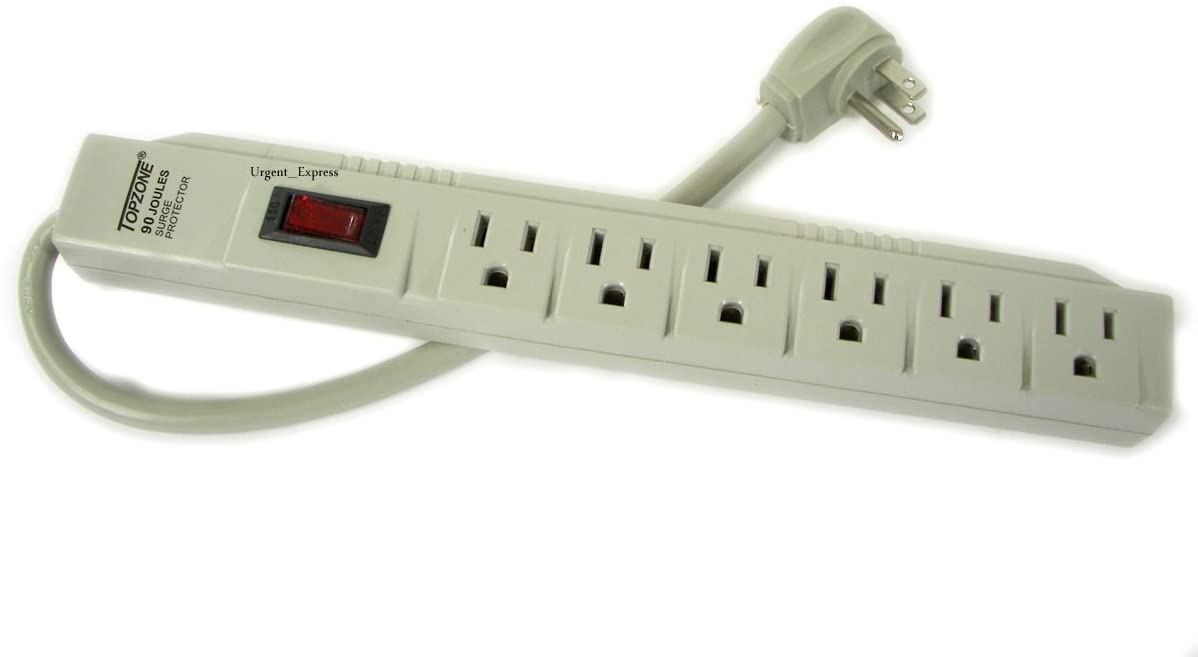 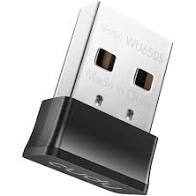 26
Phase 4 – Logistics
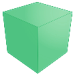 27
Phase 5 – Brainstorming
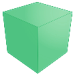 Finally, it’s time to get practical! But….. How?

Before building anything, you need to have an idea!

Ideally, before you even turn your laptops on, you should be able to answer these questions:
What is your vision of the theme? 
What are you trying to achieve/What problem are you solving?
Is your interpretation of the theme literal?
What is the final product you are trying to make?
Do you have a specific audience in mind?

Do not underestimate this phase! Take all the time you need
28
[Speaker Notes: Move forward ONLY if you have a plan!

The specific audience thing is important. Are they trying to build something for an audience? For disabled people? And so on…]
Phase 5 – Brainstorming
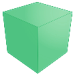 Getting an idea sounds easier than it is. 
You can get stuck without anything meaningful for hours, and the time flies by

Luckily, even brainstorming can be turned into a game, and be a fun part of the game Jam!

There are several techniques that you can use:
Brainwriting
Round-robin brainstorming 
Mind mapping
User Generated Stories
29
User Generated Stories!
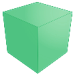 A brainstorming methods we developed at the Breda University of Applied Sciences

Based on your previous knowledege. 
Starts with a high degree of comfort and decreases over time

You only need a pen and some pieces of paper!

It’s a social activity, and helps you to know your teammates!

Takes around 30 minutes
30
User Generated Stories!
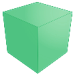 31
Phase 5 – Brainstorming
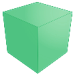 Just remember: ideas are NOT set in stone

Experiment, break stuff, change plan, find what works and what not…

… But also make sure that everyone is on the same page!







Let’s make a little experiment
32
[Speaker Notes: The experiment is about being on the same page]
Phase 5 – Brainstorming
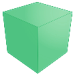 Imagine a……. 
tall, male, muscled, bearded character, with tattoos
33
[Speaker Notes: Give them 10 seconds]
Phase 5 – Brainstorming
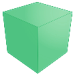 Imagine a……. 
tall, male, muscled, bearded character, with tattoos
34
Phase 6 – Development
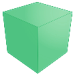 KEEP IT SMALL!

You need to build something that works within the given time frame, therefore:
Code/Create for functionality, not to build a codebase/something maintainable
Keep things simple
Coordinate

When in doubt, ask someone for help
Local Jammers
Discord
Google
35
[Speaker Notes: On the keep things simple: graphics, particles, tens of thousands of enemies, animations, and so on. Also, unless mechanics are simple, do not make too many levels!

Having meetings is helpful, but they have to be useful!]
Phase 6 – Development
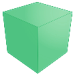 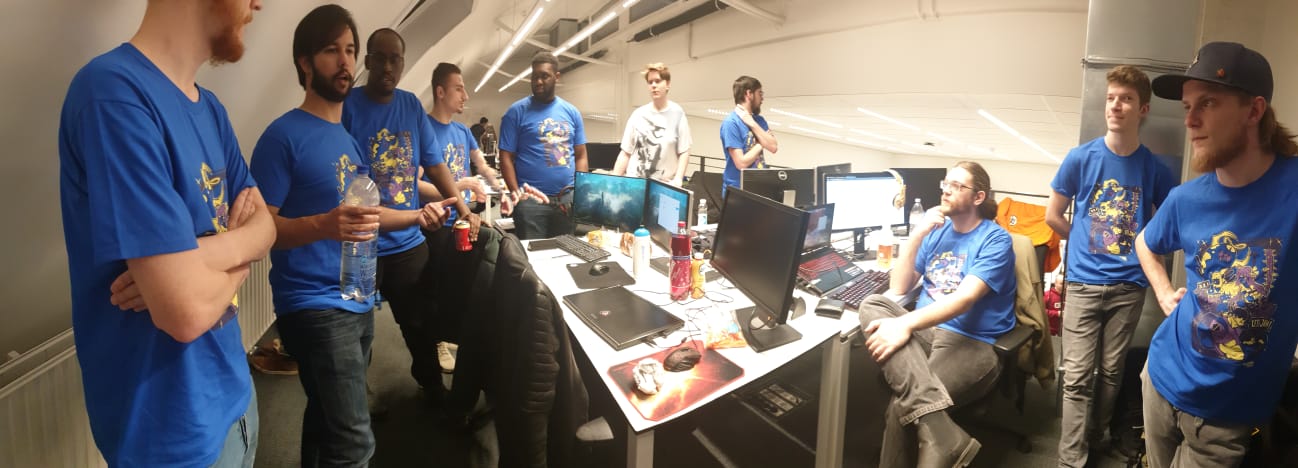 36
Phase 6 – Development (videogame)
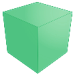 Test it from the first phase on
If the game is platform-bound, test it in deployment all the time

Do not refactor the code unless it’s necessary to add functionalities

Do version control as much as possible, but with care

Use the Pomodoro Technique




Sleep!!
37
[Speaker Notes: Version control is a nightmare, you’re tired and you’re overwriting stuff all the damn time]
Phase 7 – Share
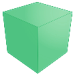 Share your game BEFORE the jam is over

Have a regular meeting with them and exchange builds/advices

Share your game on social media
Every event has its own tag on Instagram/Twitter, make sure to use it
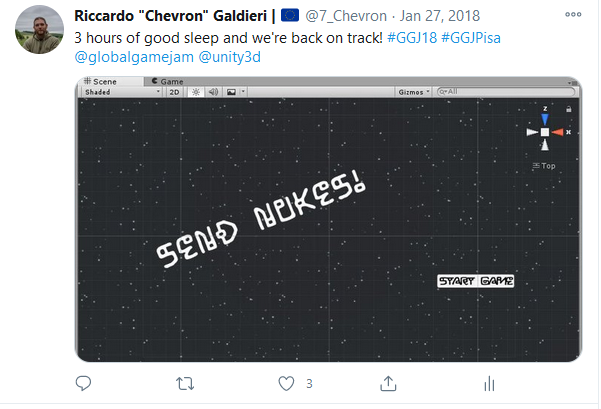 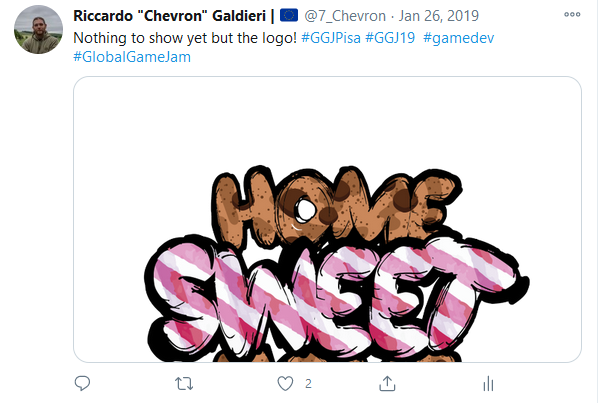 38
Phase 8 – Deployment
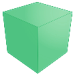 After the Jam, you should upload the final version of your project somewhere

Most Jams offer a dedicated page on their websites

If the jam is digital, only one person per team has to upload the build

Sponsors may be looking, show enthusiasm!

Many sites have a showcase after the deadline, where all teams present their game!
It is extremely fun to see what other people ended up doing
It often leads to new ideas!
39
[Speaker Notes: If the jam is themed, chance is, there are sponsors. Make sure to look happy and enthusiast, that’s what hits them the most]
Phase 9 – Celebrate
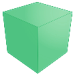 Jams are, after all, a way to be together and meet new friends

Make sure to take enough time to close your laptop and give real people enough of your time
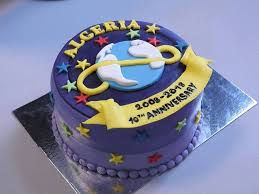 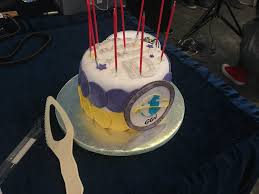 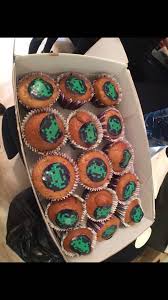 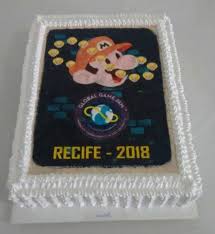 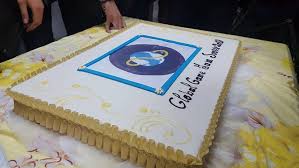 40
Phase 9 – Celebrate
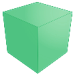 Don’t forget to take a picture all together!
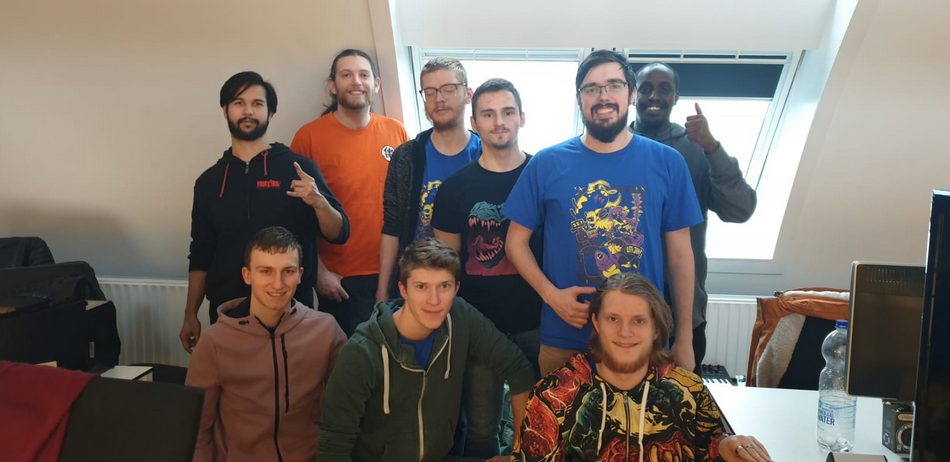 41
Phase 10 – Sleep!
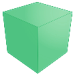 Game jams are quite intense and, despite your best efforts, you won’t sleep much

Adrenaline will be your best friend, but when it disappears, so do you
Do not drive to the Jam unless you can safely get back home within a few minutes!

Jams often end on Sunday, don’t go to bed too early!
If you fall asleep at 4PM, chance is you will wake up somewhere in the middle of the night and screw your sleeping cycle
42
[Speaker Notes: I told you it was practical, doesn’t get any more practical than this!]
Phase 10 – Sleep!
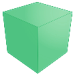 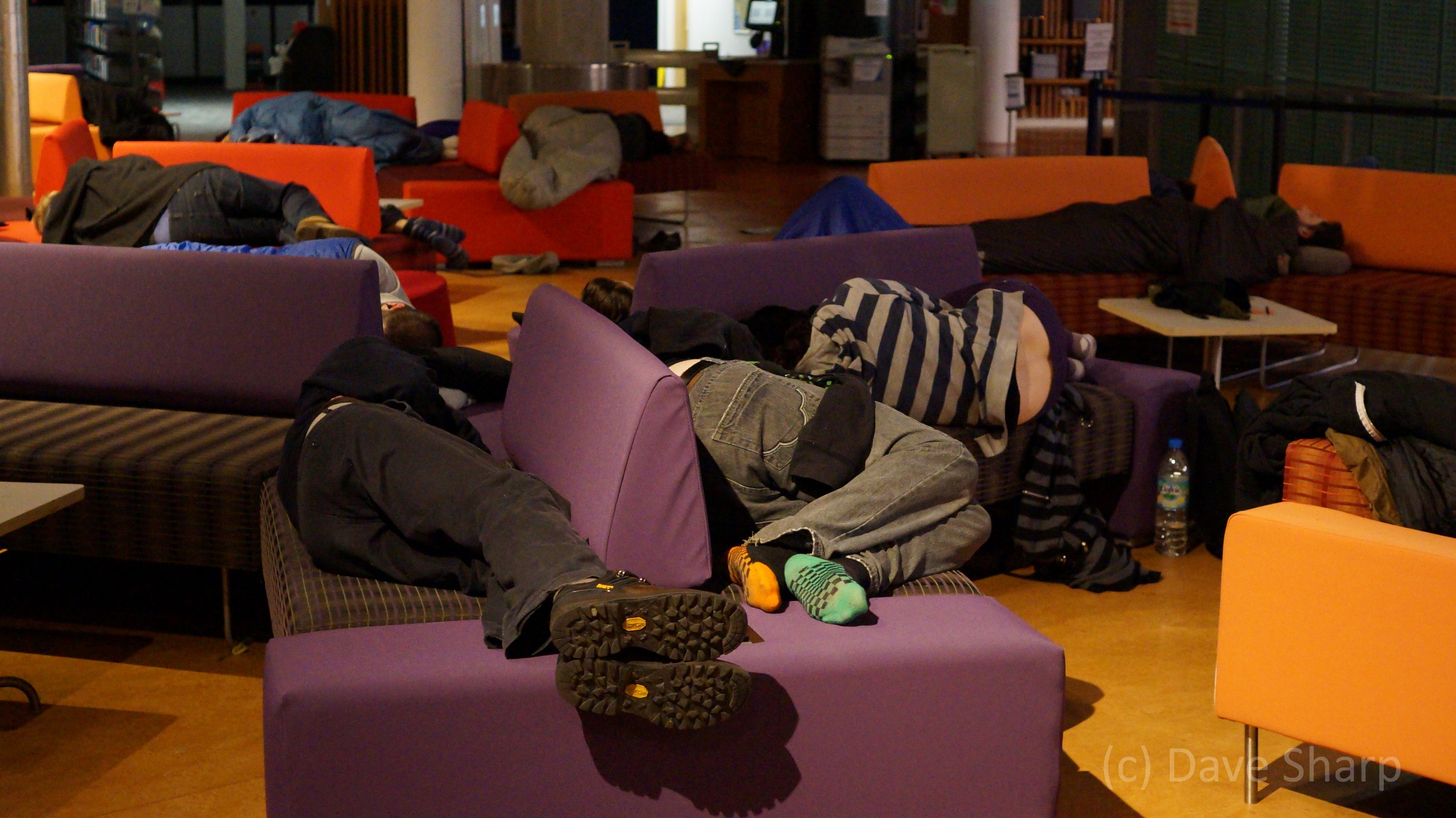 43
[Speaker Notes: This is as much sleep as you’ll get]
Dos and don’ts
[Speaker Notes: AKA: How to survive the jam]
Ambitions and expectations
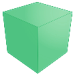 The amount of time you have is FIXED

Don’t overshoot
Remember, you’re working on an Idea, not a product
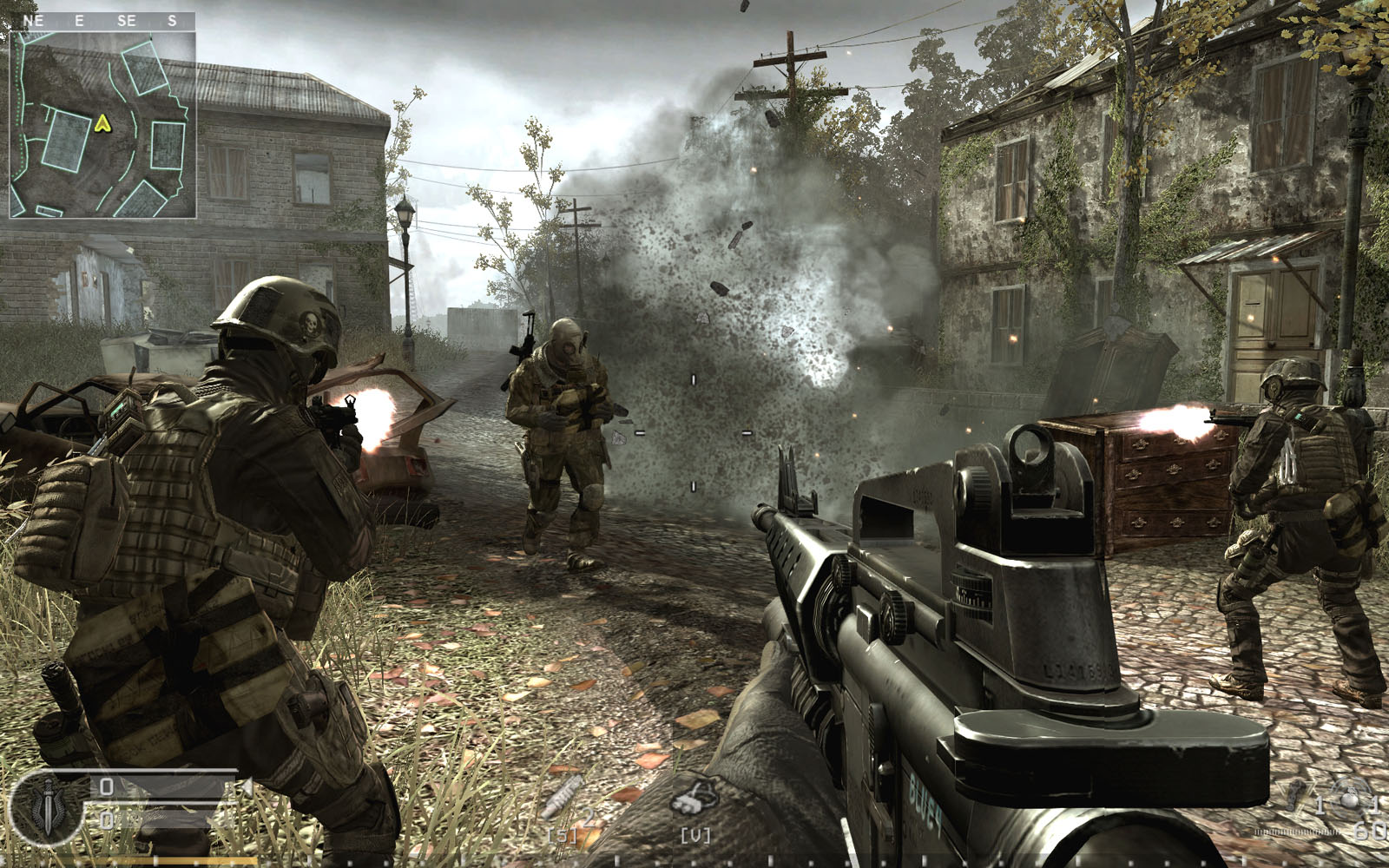 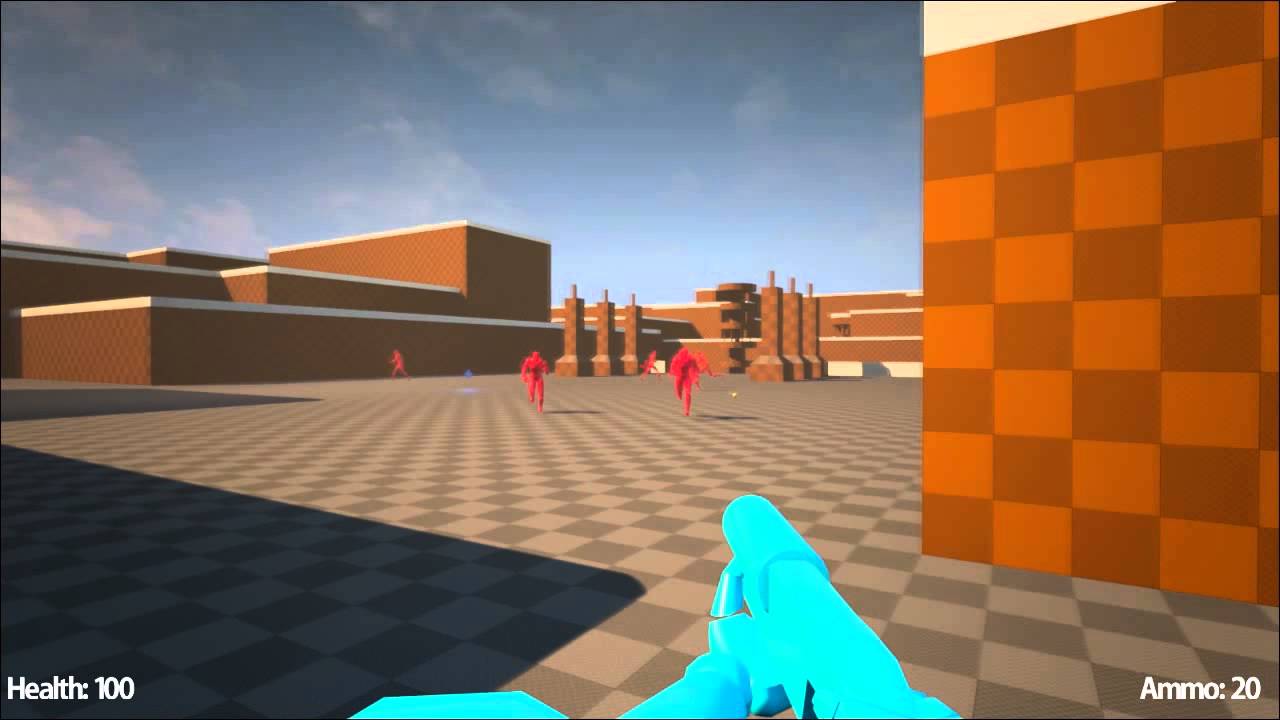 45
[Speaker Notes: We have already seen SUPERHOT by this point]
Get out of your comfort zone
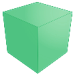 Don’t do anything you alraedy have done in the past

Game jams are about being CREATIVE, not about being the best

Be propositive, but accept other people’s views. They’ll lead you to unknown places!
Never used Unreal? Improvise! 
Never made a board game? That’s your chance
Never done multiplayer? Go ahead!



It’s not important if it works or not after all...
46
[Speaker Notes: Game Jams are the only place where you’re encouraged to create and do mistakes without any consequence. Take the chance, go for it!]
Make a plan!
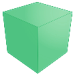 The bigger the jam is, the more important it becomes to plan in advance
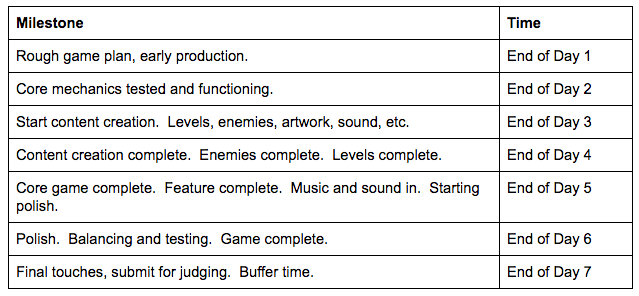 47
[Speaker Notes: Source: https://www.gamasutra.com/blogs/JohnCooney/20160706/276168/7_Tips_to_7Day_Game_Jams.php]
Think out of the box
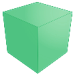 Themes are there to spark an idea, they are not assignments
Do not take the themes literally!

Let’s see a few examples!
48
Theme: transmission
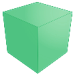 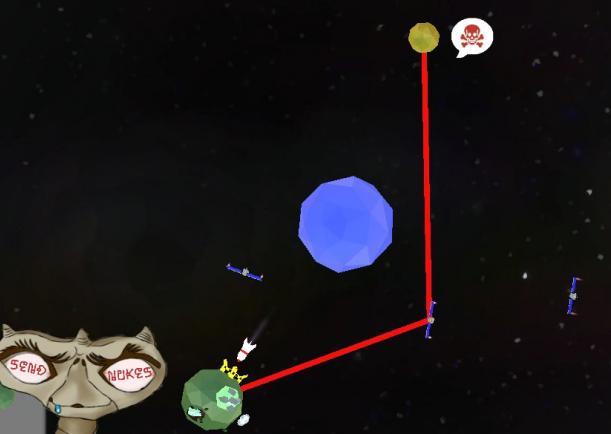 49
Home is where your heart belongs
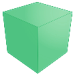 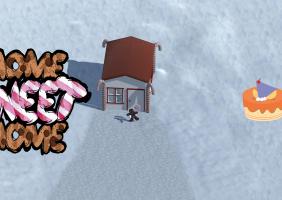 50
Repair
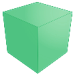 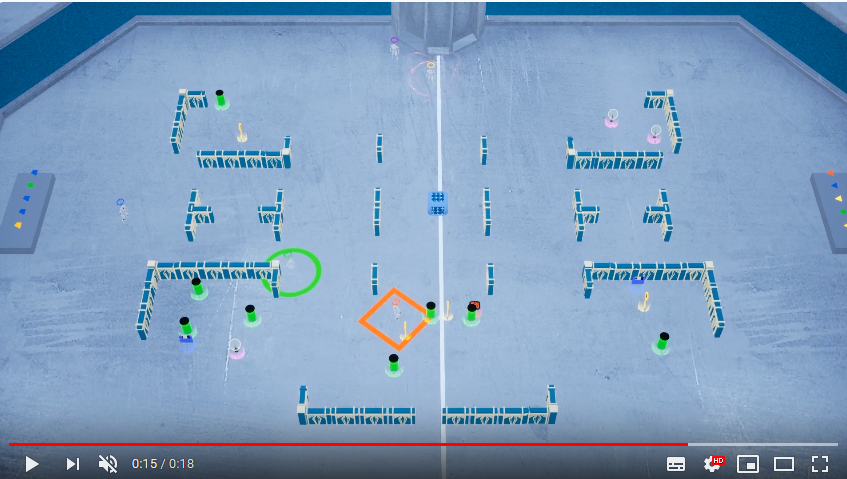 51
[Speaker Notes: We interpreted it as re-pair]
Give yourself a goal!
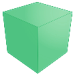 Building something is fun, but you should always give yourself and the team a (shared) goal
A skill to learn
Improve some state of the art
Define a new technology


Jams are the perfect place to experiment
52
Be mindful
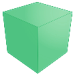 Game Jams are big events, many people with different backgrounds will attend them
It the jam is global, you are sharing stage with people all over the world

Be respectful of other cultures, other ideas, other points of view

Unless you’re trying to cast lights on a problem, avoid topics such as:
Politics
Specific diseases
War
Religion

To put it simple, don’t be a dick
53
[Speaker Notes: Even colors are political (red in Europe and USA). There’s a limit to that]
Diversifiers
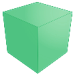 Some Jams, like the GGJ, already provide list of challenges that you can take part in

These are called Diversifiers, and are made public a few days before the event, so that people can give them a look

Final products use diversifiers as tags, making them easier to be navigated and found after the jam!
Many streamers love to go through jams’ products and play these games!

You could start building your own product around one or more diversifiers!
54
Diversifiers
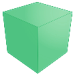 A few examples from previous years:
Scale With A Song - Your game must last exactly the length of a single music track
Assetless - Create all visuals programmatically or in the scene editor, and avoid any importing of image files, sprite sheets, 3D models etc
Bolter is jammed! - Make a game where the main action is obviously missing. (platforming game with no jump, shooter without weapons, etc.)
Wanderlust - Your game tries to awaken interest in travel and visiting new places, with a focus on your home town
Recycle! - Instead of making a brand new game, start from an existing GGJ game from a previous year, made by someone you don’t know. Improve it and take it in a new direction.
Power of Community - Make a game where community impacts your game. Players, viewers or streamers can enhance the game, change the outcome, or be a unifying force
Always Room for One More - Make a game where new players can join at any time.
Language-Independence - Create a game that can be understood regardless of which language the player speaks
Let me show you how it's done! - Make a game that is accessible to or represents your own disability, or that of a member of your team, in the way you feel all games should address it
In Ink - Use only black and white colors in your design. There should be no other colors, not even grey
55
[Speaker Notes: These are like steam achievements!]
Health and safety
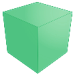 It is fundamental to keep yourself fed and awake during the jam

Make sure to eat HEALTHY food!
It is not only good for your health, but can massively improve your focus!

Is your location offering you snacks/meals? Can you get back inside the building at any time and go out to grab food?

Using caffeine is good, using too much caffeine is bad! 
Caffeine provides a boost in focus, but it lasts approximately two hours, then you pay for
Drink tea instead!
56
Health and safety
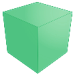 If the jam is over 24 hours, it is MANDATORY to sleep

Most jams have designated areas where you can put a sleeping bag
They’re going to be crowded and noisy, you may prefer a couch or… your own desk

If you  live close to the venue, you can go home, sleep a few hours, and come back
Adrenaline will make sure you don’t oversleep

Bring earplugs. Jams are loud places, even at night
57
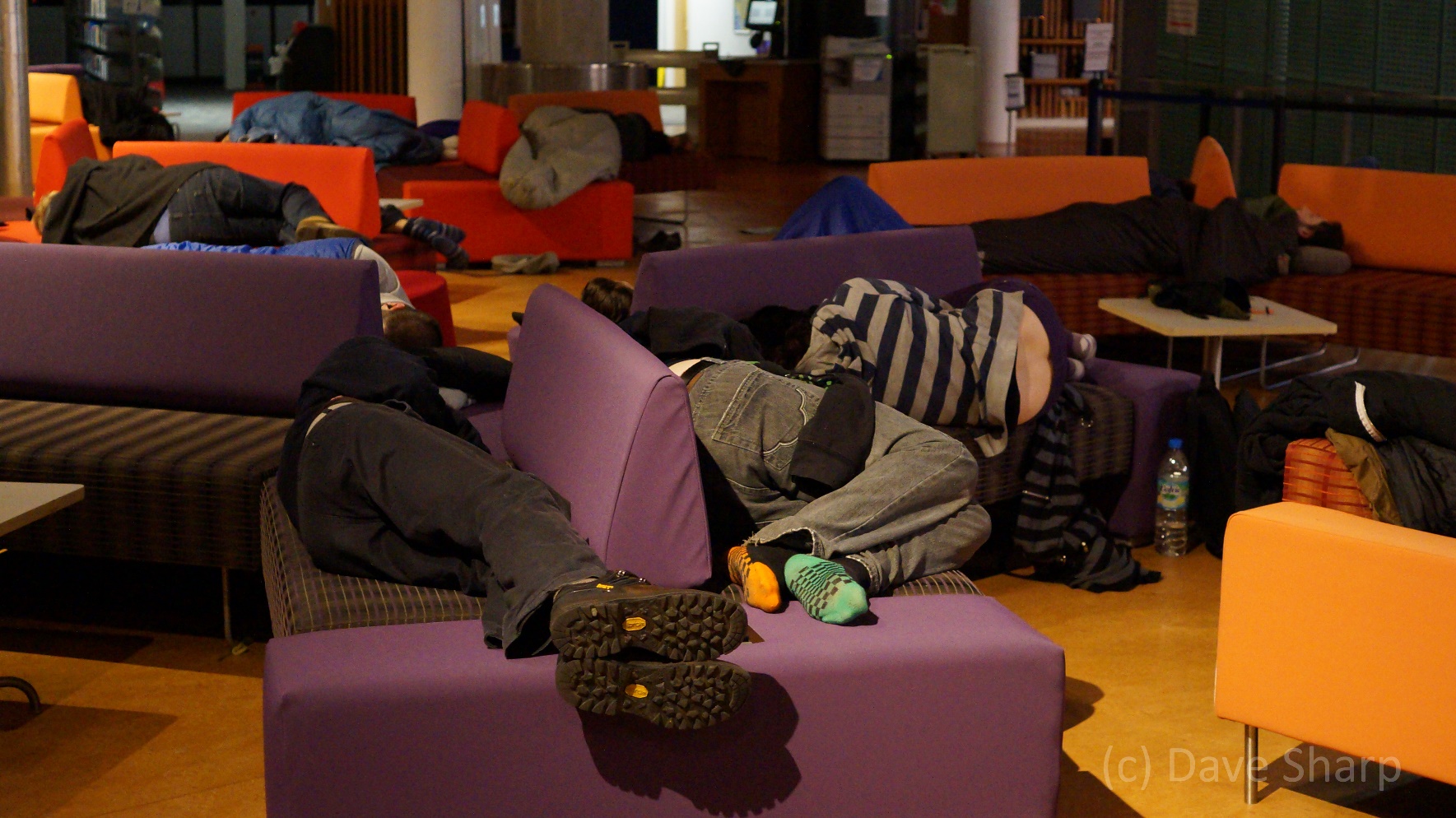 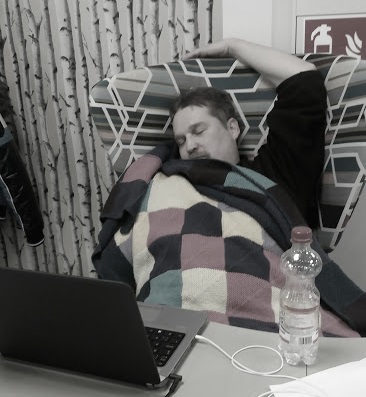 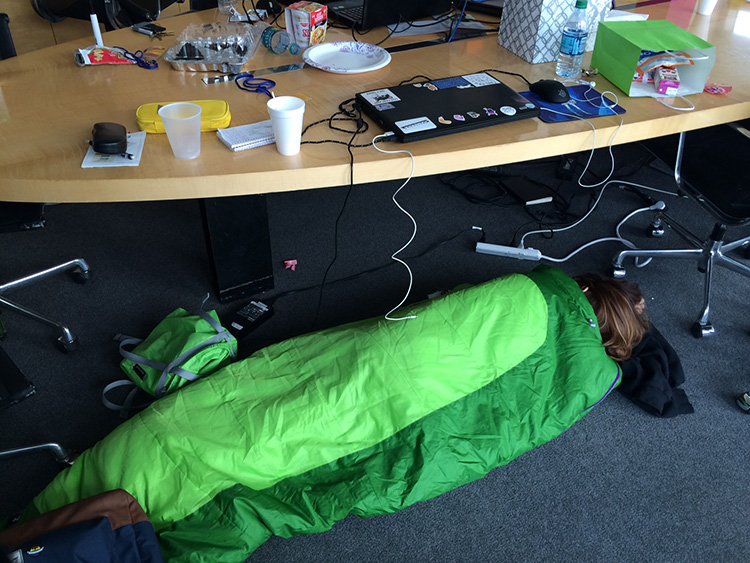 58
Take your time
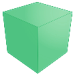 Jams are time-related, but you don’t have to work 24h per day

Take your head off the project, have a walk, talk to other people

You have computers, play a game together!

Meditate
If you’ve never done that, download headspace on your phone, that’s a life saver!
59
[Speaker Notes: Bodies are machines, after all]
Equipment
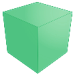 Always remember to bring the equipment you think you may need

If you plan to make a hardware-bound project, remember that you will not likely work alone!
For example, if you want to make a VR game, you need everyone to be able to access the game and test it out!

Think about the others too
60
Embrace failure
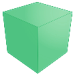 It doesn’t matter how good you are. If you are doing things right, the game will not be perfect

A broken game with a great idea is better than a clone that works!

Failure isn’t the end of the world, wasting opportunities is

Some bugs can be EXTREMELY funny anyways
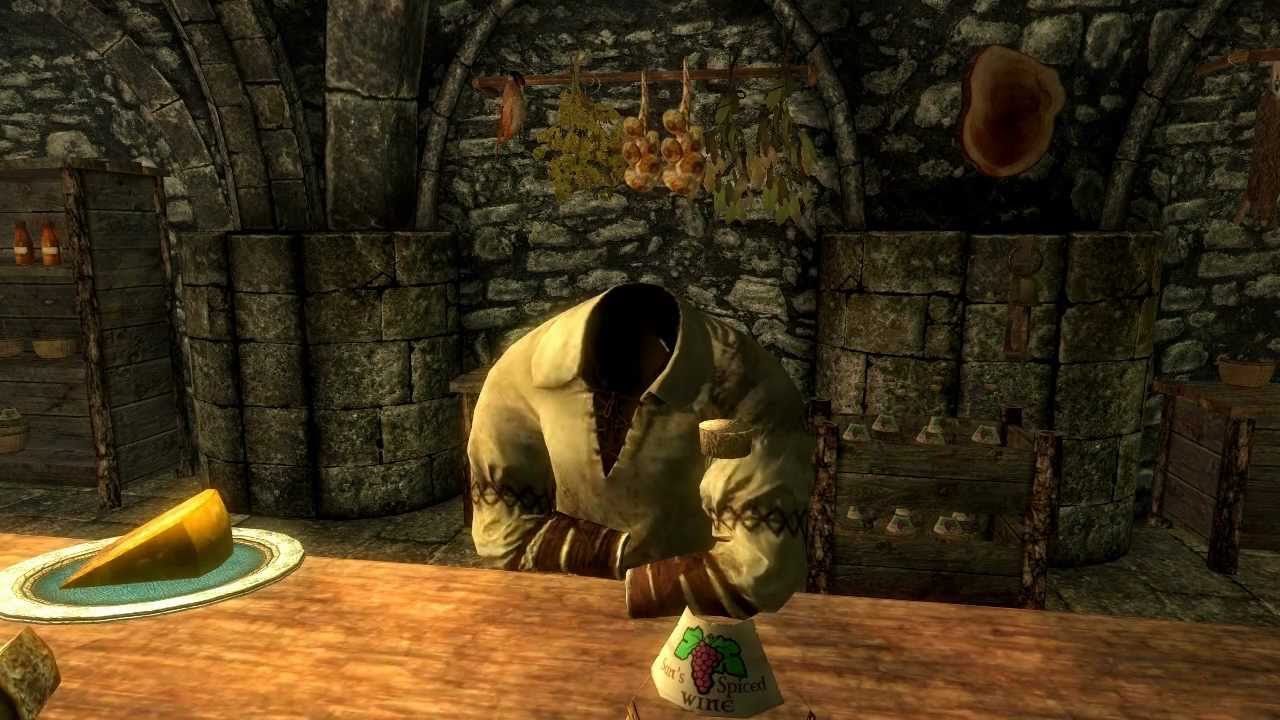 61
[Speaker Notes: If the game is perfect, you haven’t experimented

These are general advices]
Useful links
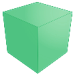 User Genrated Stories
https://ugs.guraas.com/

Jammer Resources (GGJ)
https://globalgamejam.org/jammer-resources

Audio Sources from Todd Furmanski
https://www.toddfurmanski.com/?p=250
62
[Speaker Notes: You’ll hardly find anything more complete than the GGJ link]
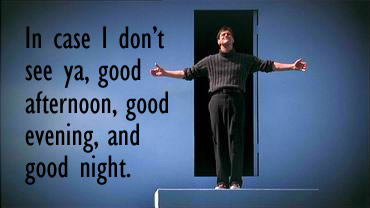 63